2025 EDA NADO Regional Conference        Denver, CO ~ April 16, 2025          “Powering Resilient Economies in Energy Communities”      Jim Atchison
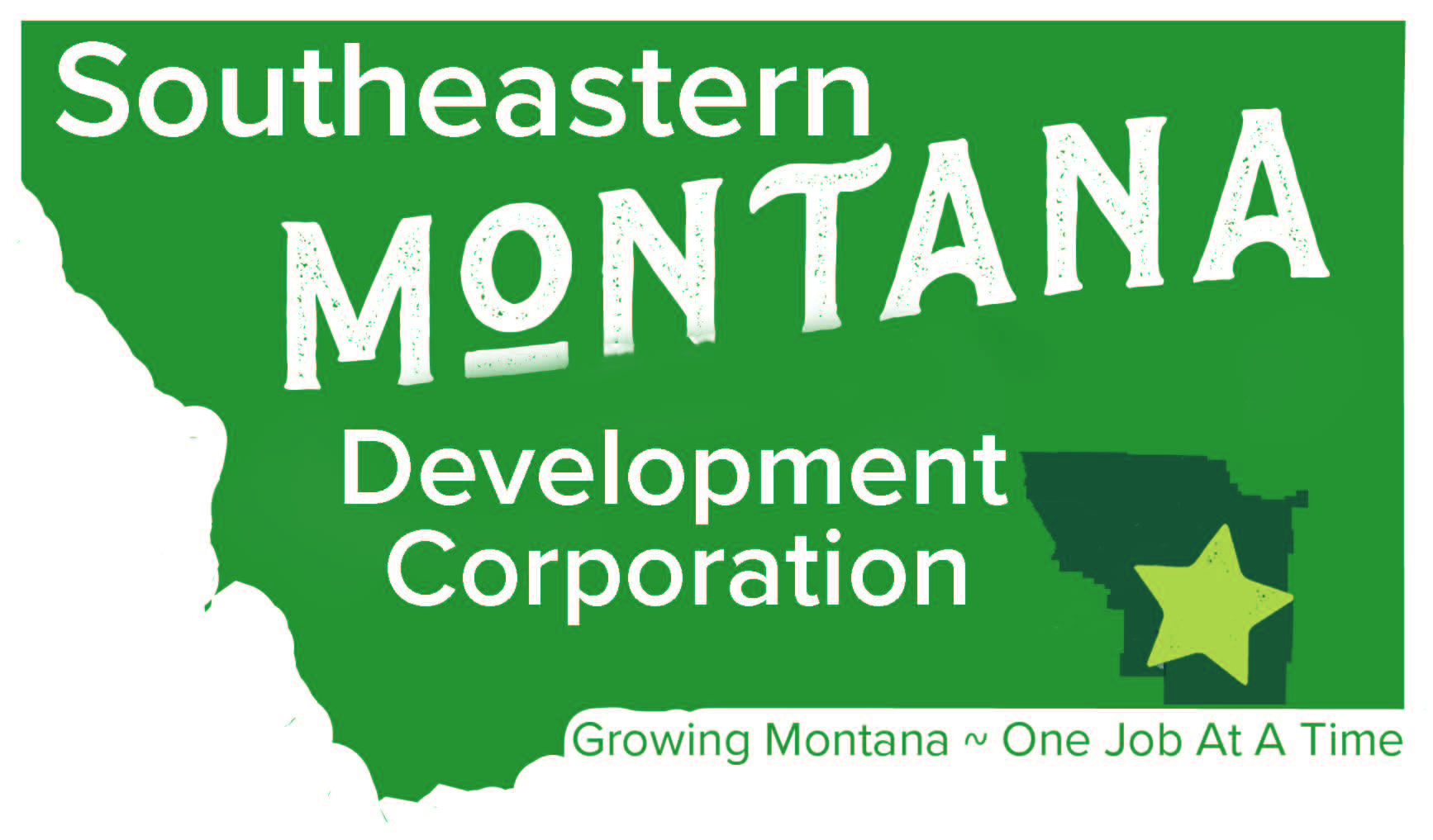 Four (4) County Region - EDD since 2004
    * Custer County, Rosebud County,  
        Powder River County & Treasure County

5 Year CEDS Planning Document 
     * Regional Pro Active Planning Effort

Annual CEDS Community Recaps
     * 7 Communities – Four County EDD
     * SWOT Format – Each Community 
     * Recaps are Shared with Stakeholders
     * Projects - Mutually Identified / Prioritized

 Supplements Other Planning Efforts
Colstrip Diversification Strategy

6


2015 CEDS Recap – Colstrip, MT
     (Released in 2017)

Six Goals / 17 Strategies

Need More Broadband Capacity

Market the Region – QOL Benefits

Build a Business Innovation Center (BIC)

Complete PER for Industrial Site (Energy Park)
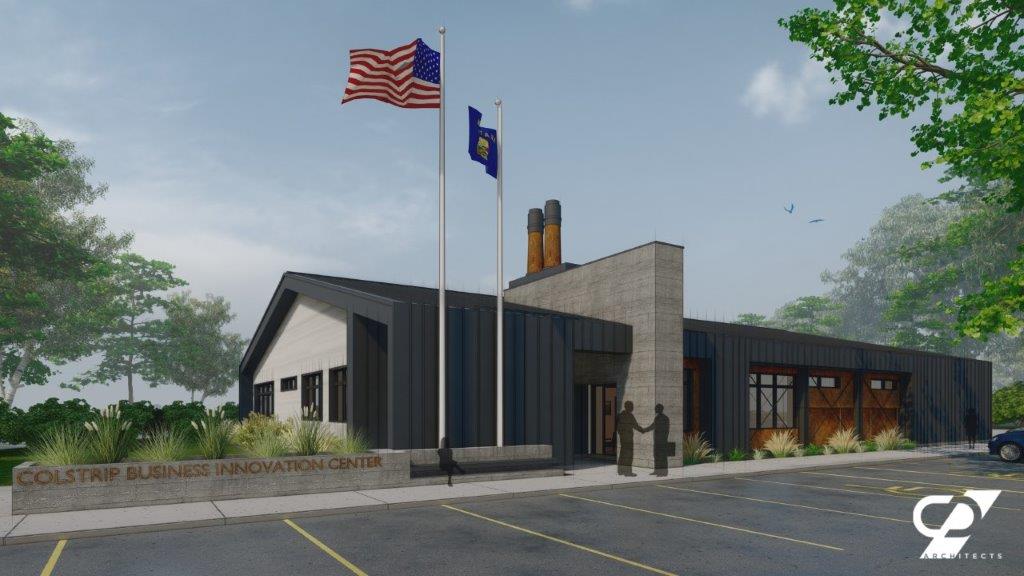 SEMDC Receives 2023 MEDA Impact Award

Jim Atchison sharing the SEMDC 2023 Impact Award for it’s 
“Value-Added Energy Commercialization Opportunities Project.”
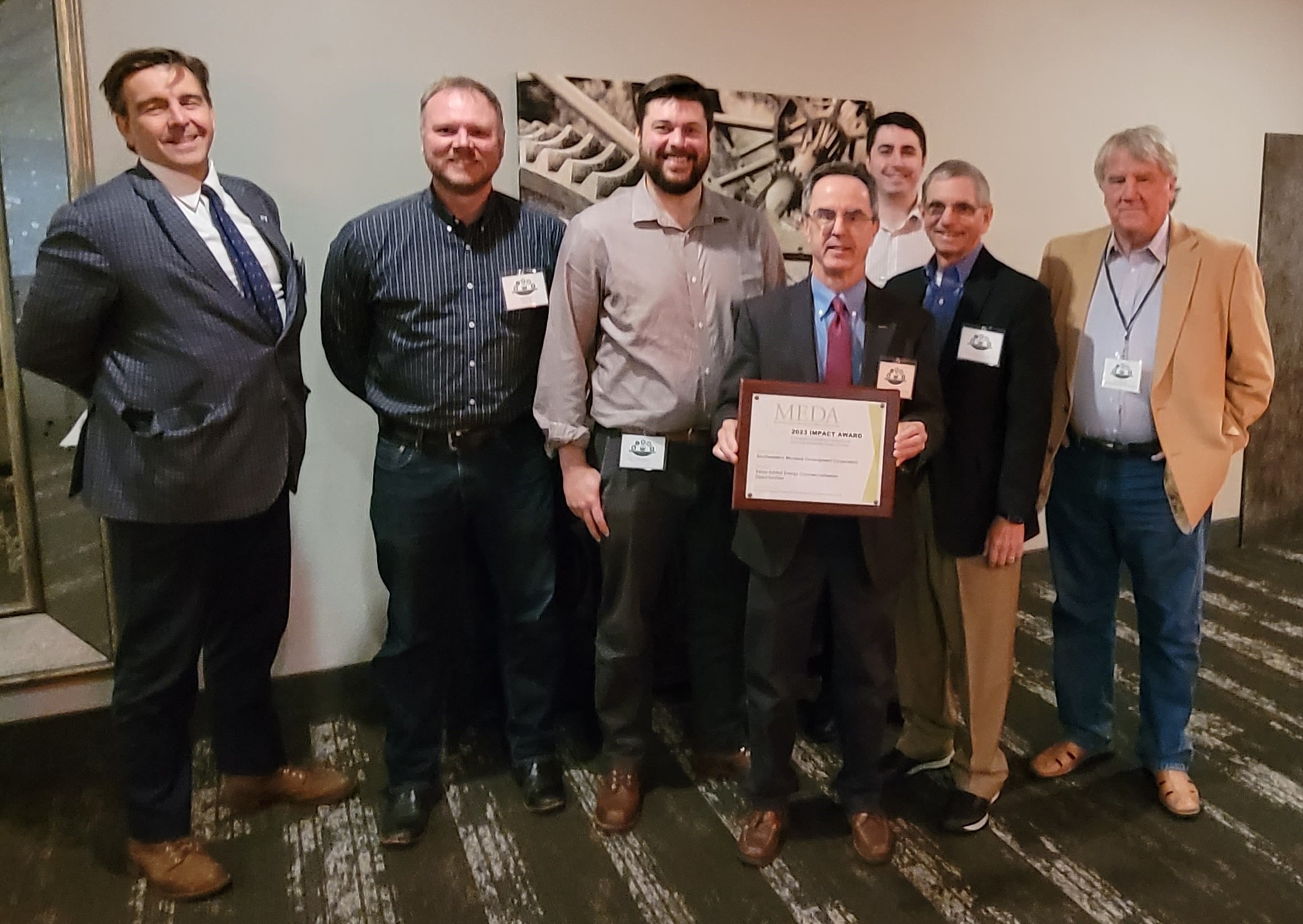